KARAYOLLARI GENEL MÜDÜRLÜĞÜ
5.BÖLGE MÜDÜRLÜĞÜ
K
G
M
KARAYOLLARI  5. BÖLGE  MÜDÜRLÜĞÜ
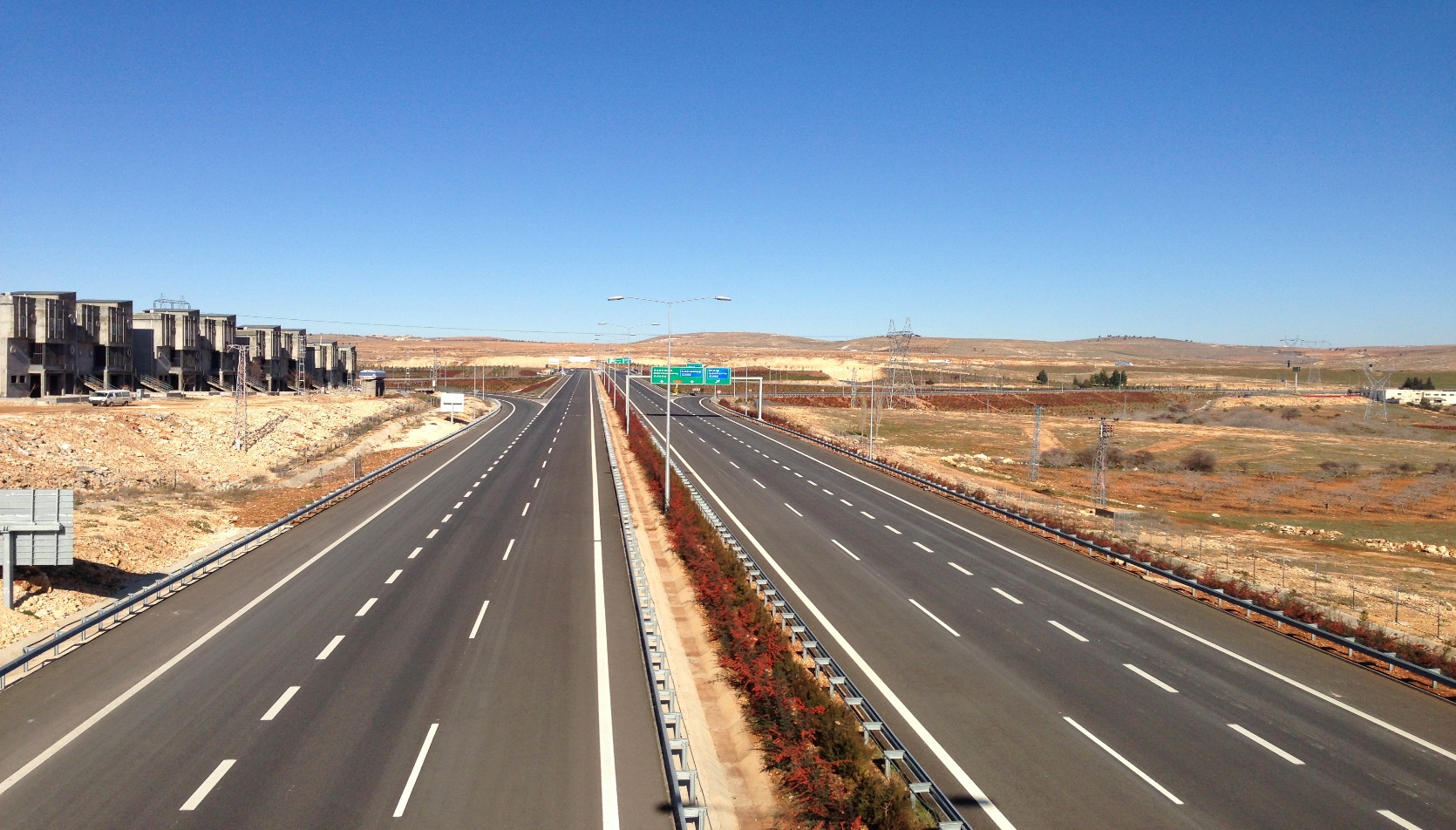 KİLİS
İL SUNUMU
26.01.2018
KARAYOLLARI GENEL MÜDÜRLÜĞÜ
5.BÖLGE MÜDÜRLÜĞÜ
K
G
M
KARAYOLLARI  5. BÖLGE  MÜDÜRLÜĞÜ
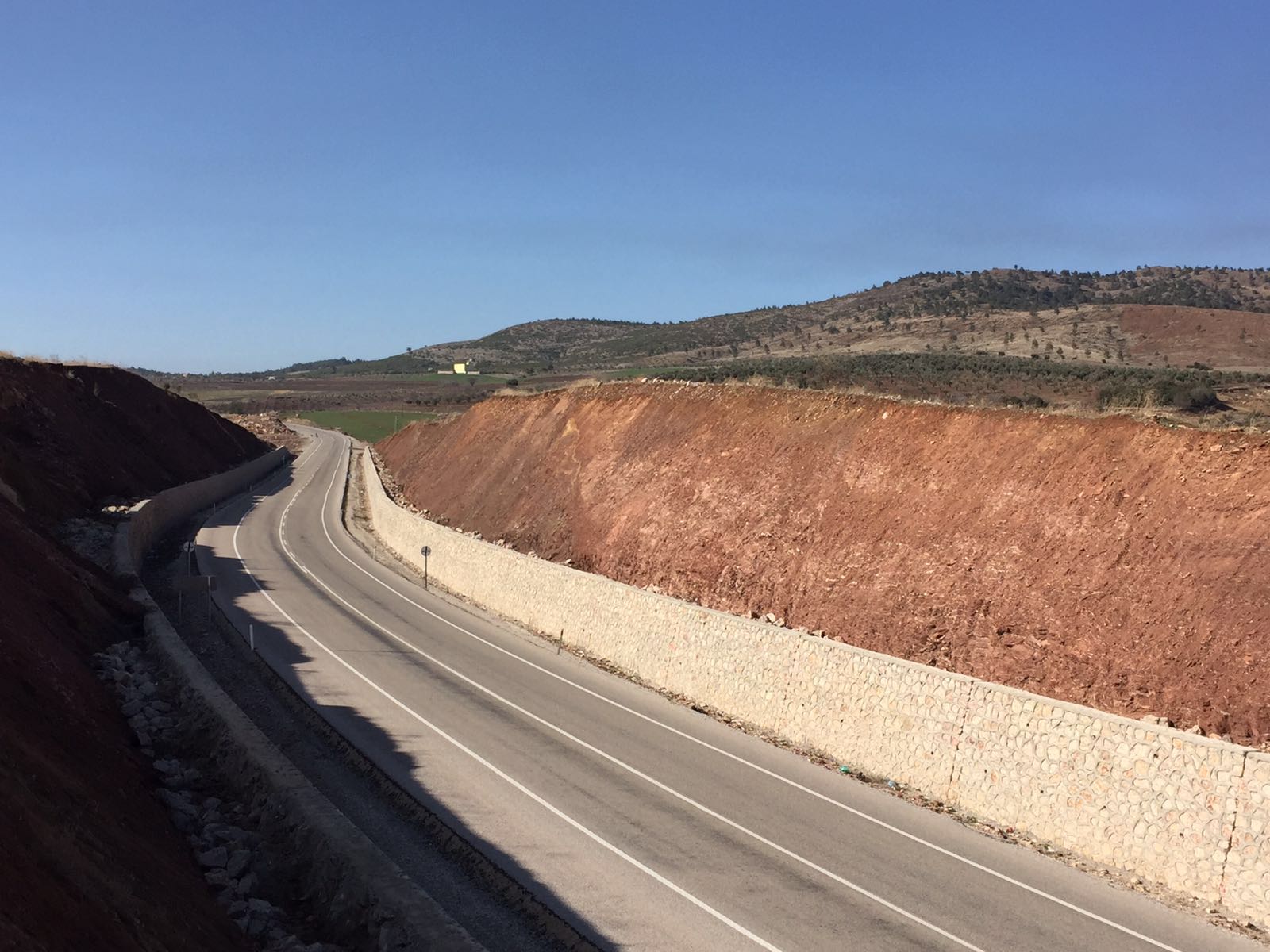 YAPIMI DEVAM EDEN 
PROJELER
KARAYOLLARI GENEL MÜDÜRLÜĞÜ
5.BÖLGE MÜDÜRLÜĞÜ
K
G
M
KARAYOLLARI  5. BÖLGE  MÜDÜRLÜĞÜ
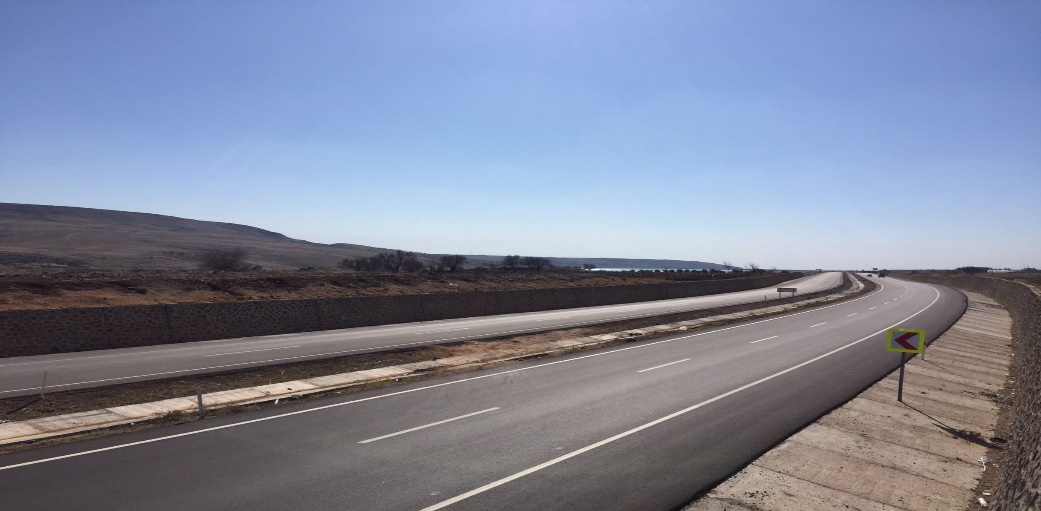 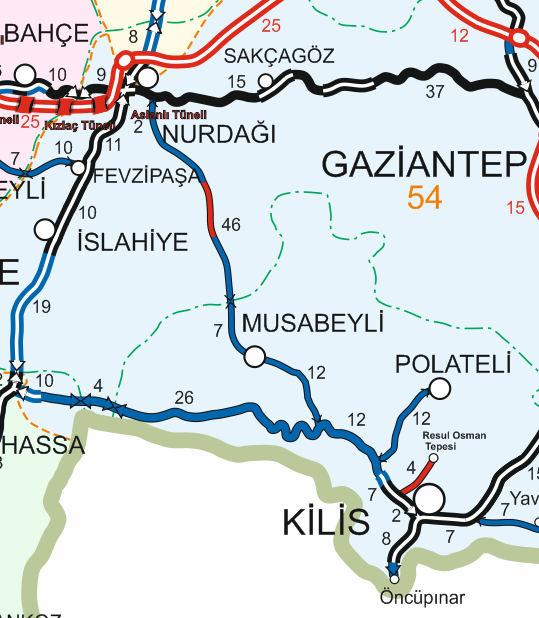 KARAYOLLARI GENEL MÜDÜRLÜĞÜ
5.BÖLGE MÜDÜRLÜĞÜ
K
G
M
KARAYOLLARI  5. BÖLGE  MÜDÜRLÜĞÜ
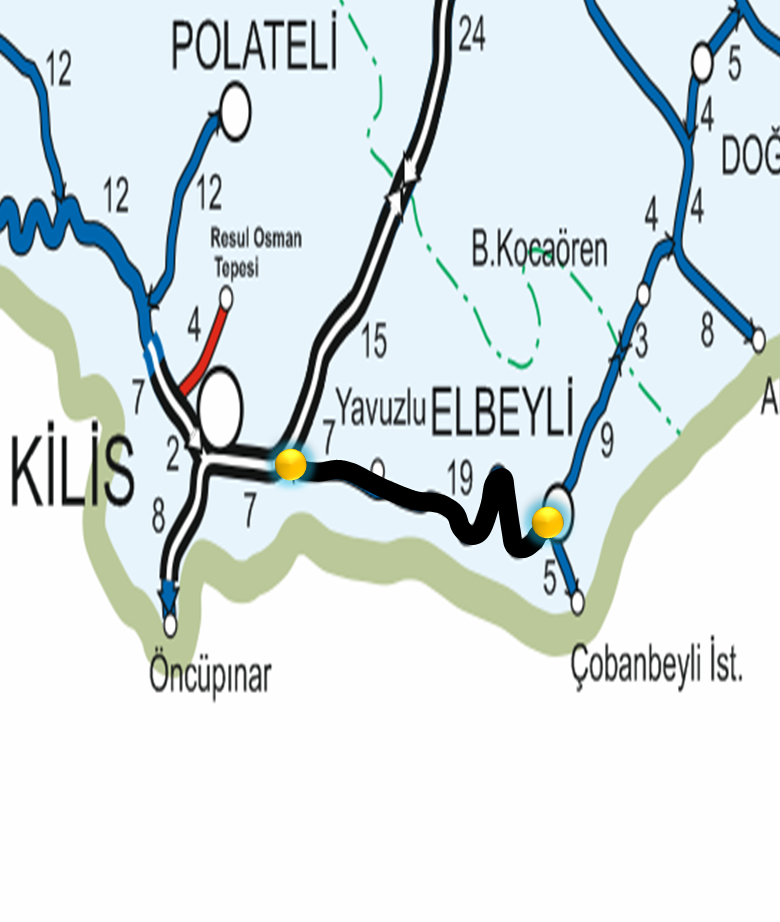 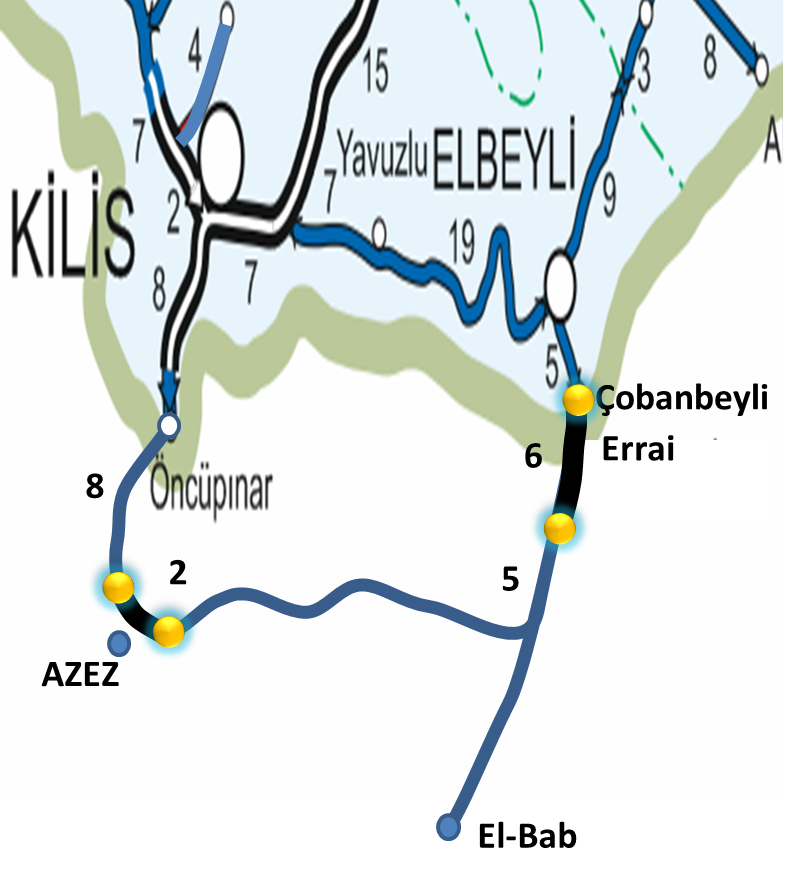 KARAYOLLARI GENEL MÜDÜRLÜĞÜ
5.BÖLGE MÜDÜRLÜĞÜ
K
G
M
KARAYOLLARI  5. BÖLGE  MÜDÜRLÜĞÜ
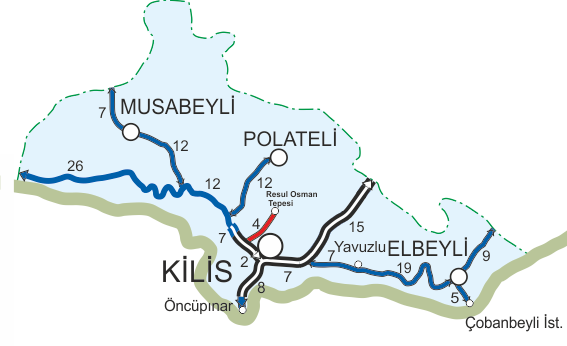 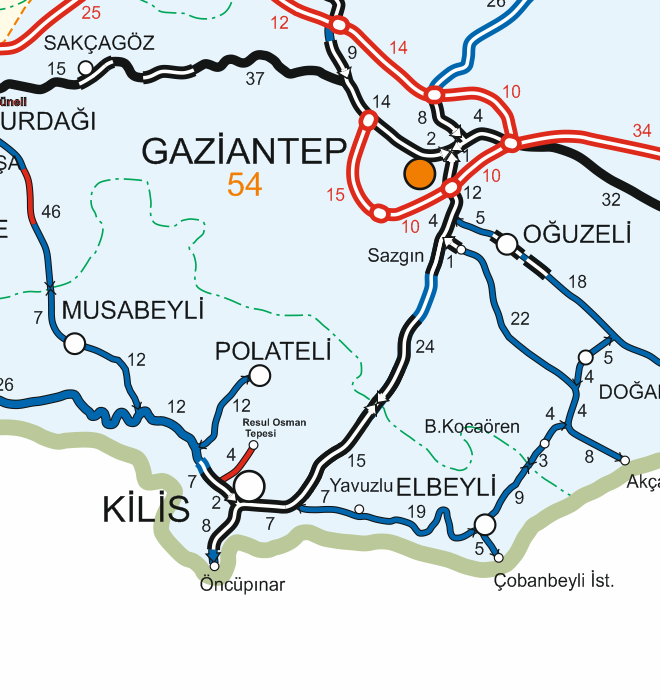 KARAYOLLARI GENEL MÜDÜRLÜĞÜ
5.BÖLGE MÜDÜRLÜĞÜ
K
G
M
KARAYOLLARI  5. BÖLGE  MÜDÜRLÜĞÜ
Arz Ederim
TARIK İRDE
BÖLGE MÜDÜR YARDIMCISI